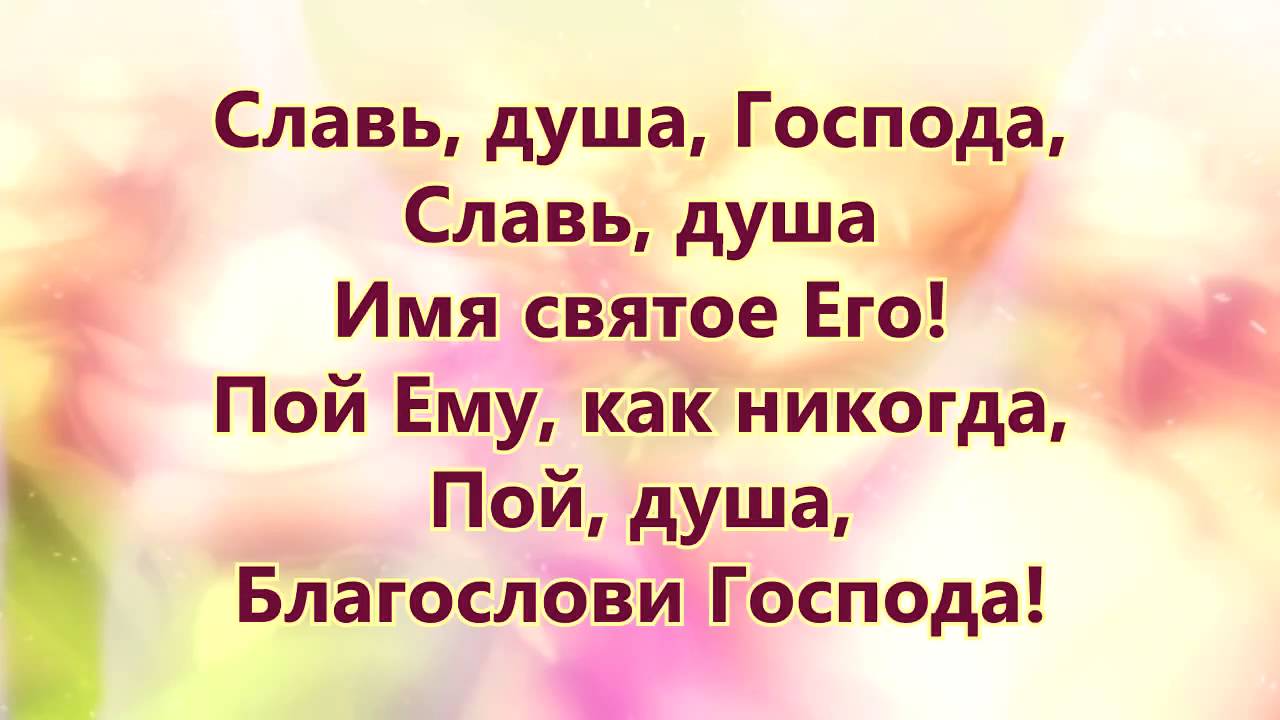 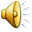 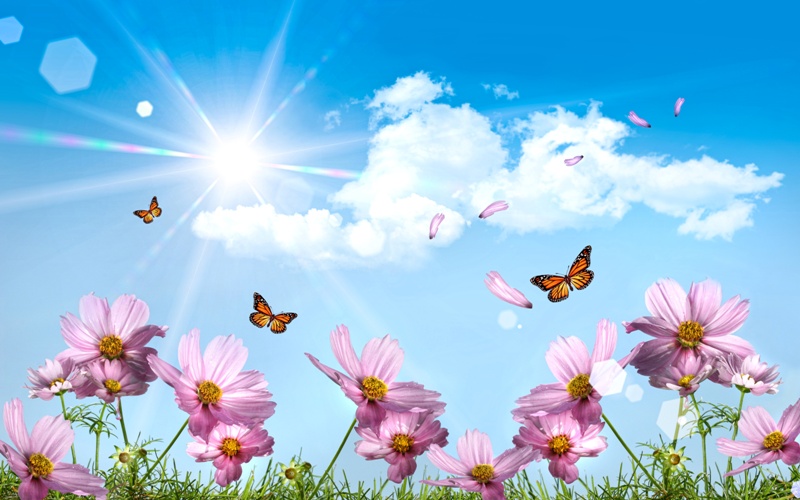 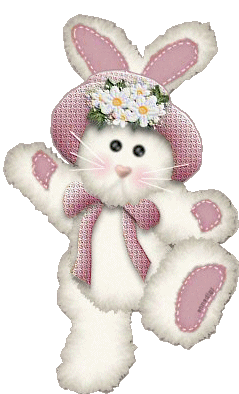 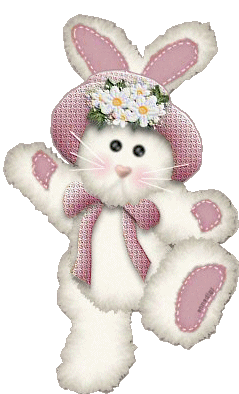 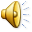 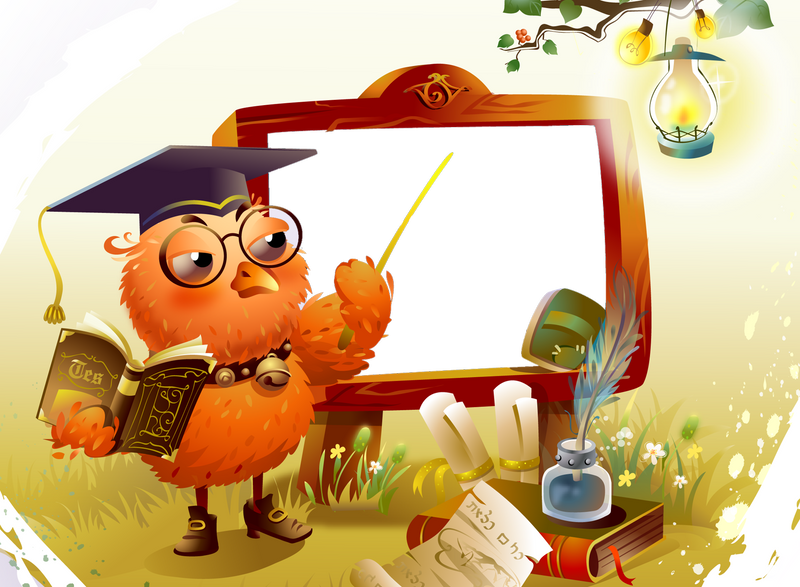 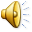 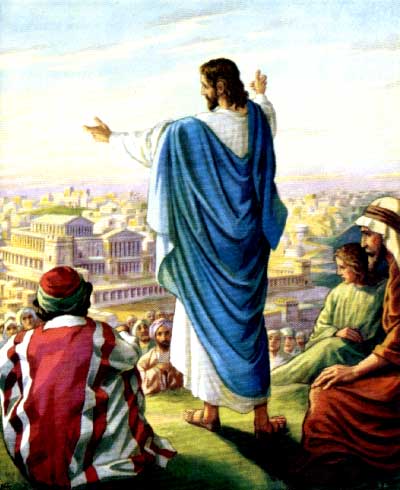 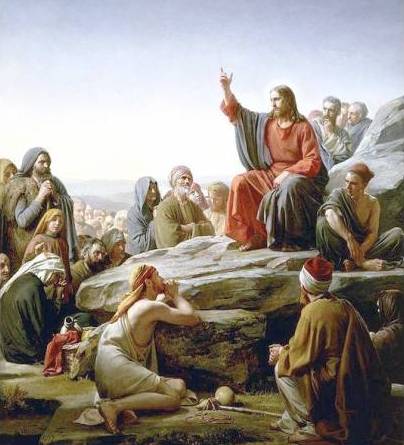 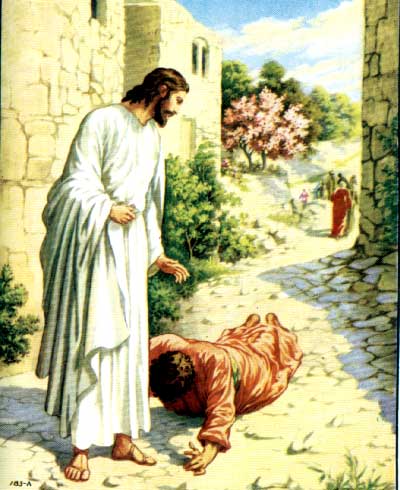 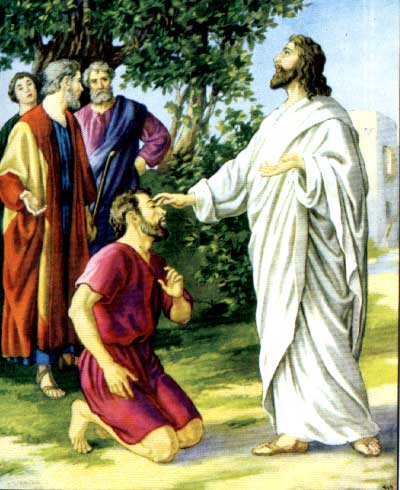 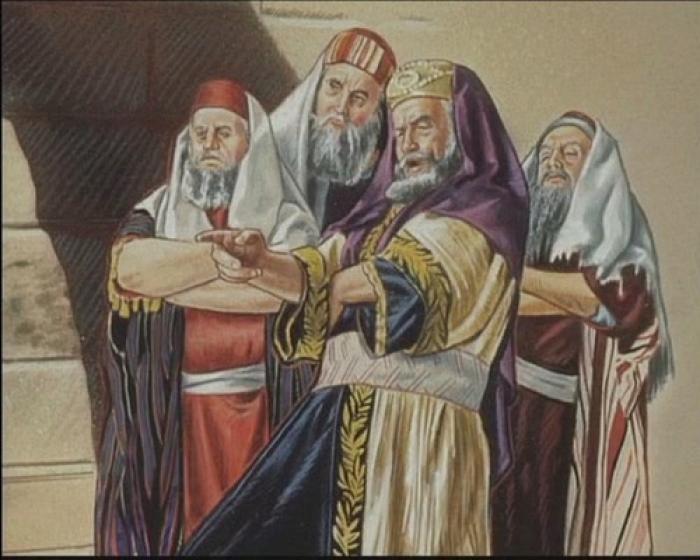 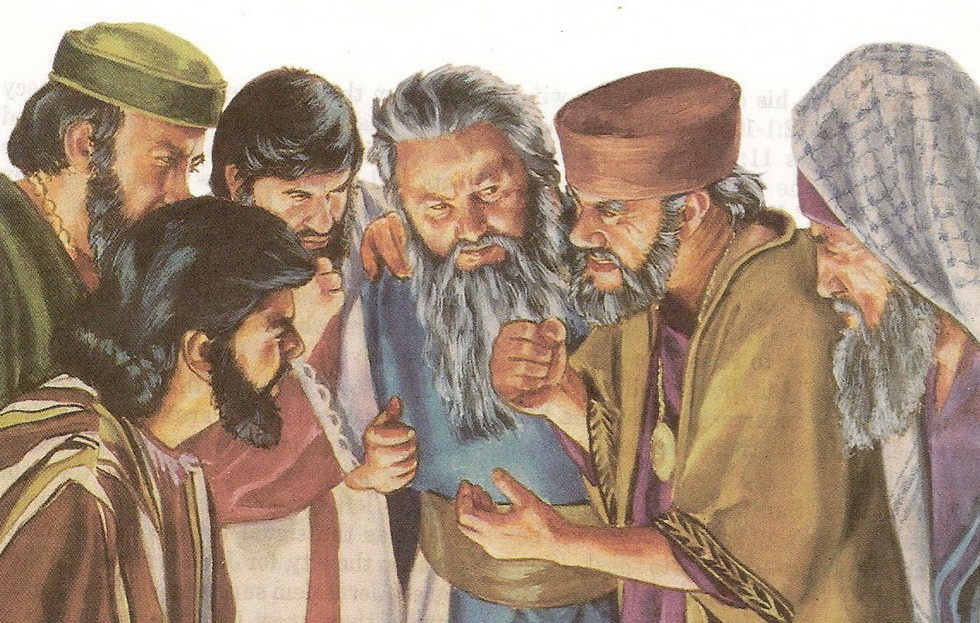 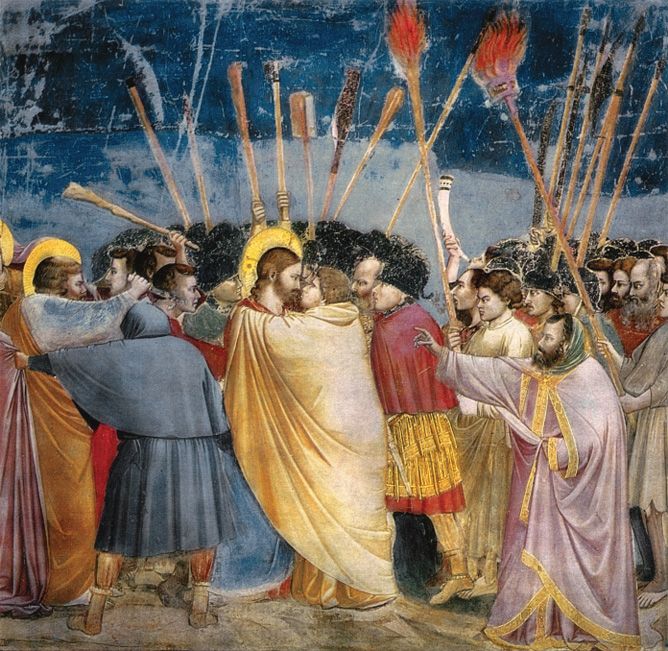 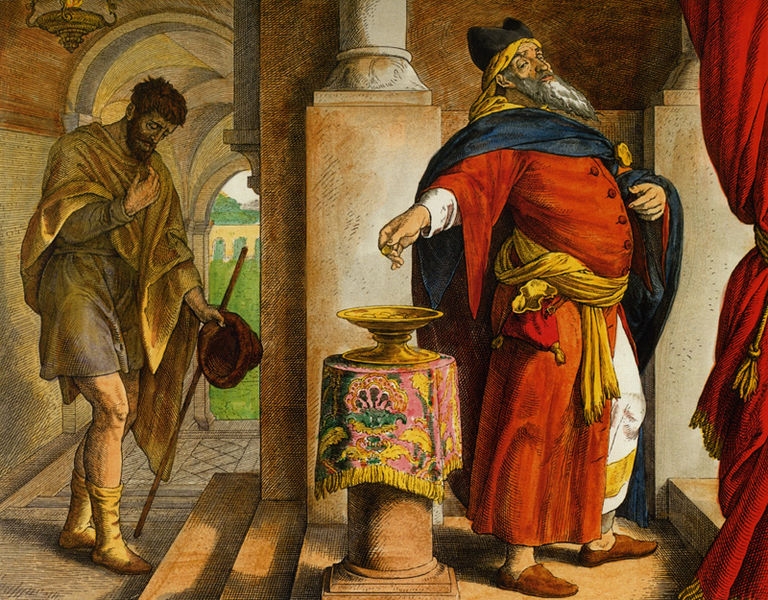 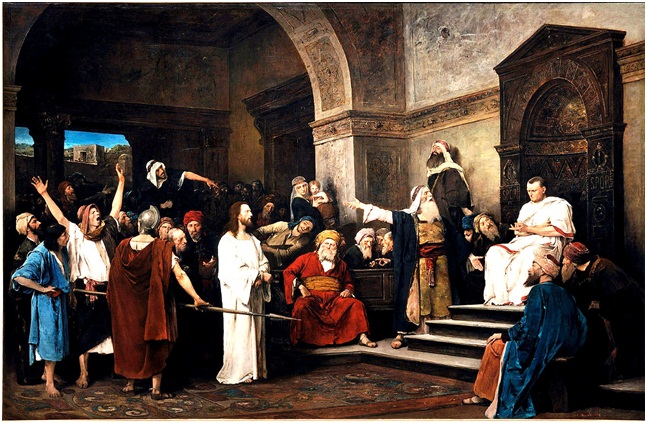 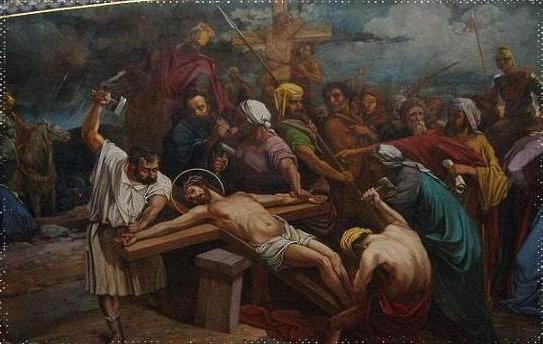 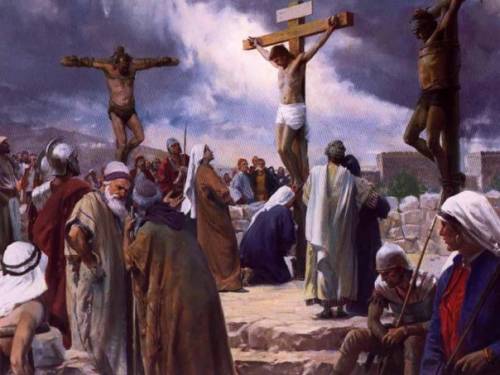 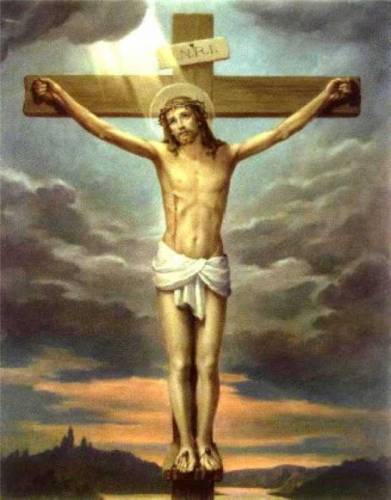 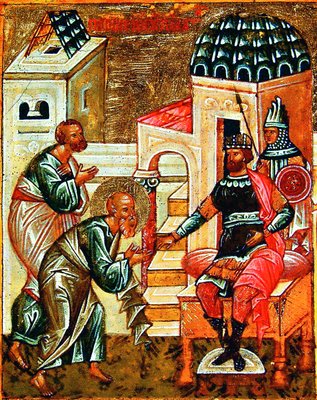 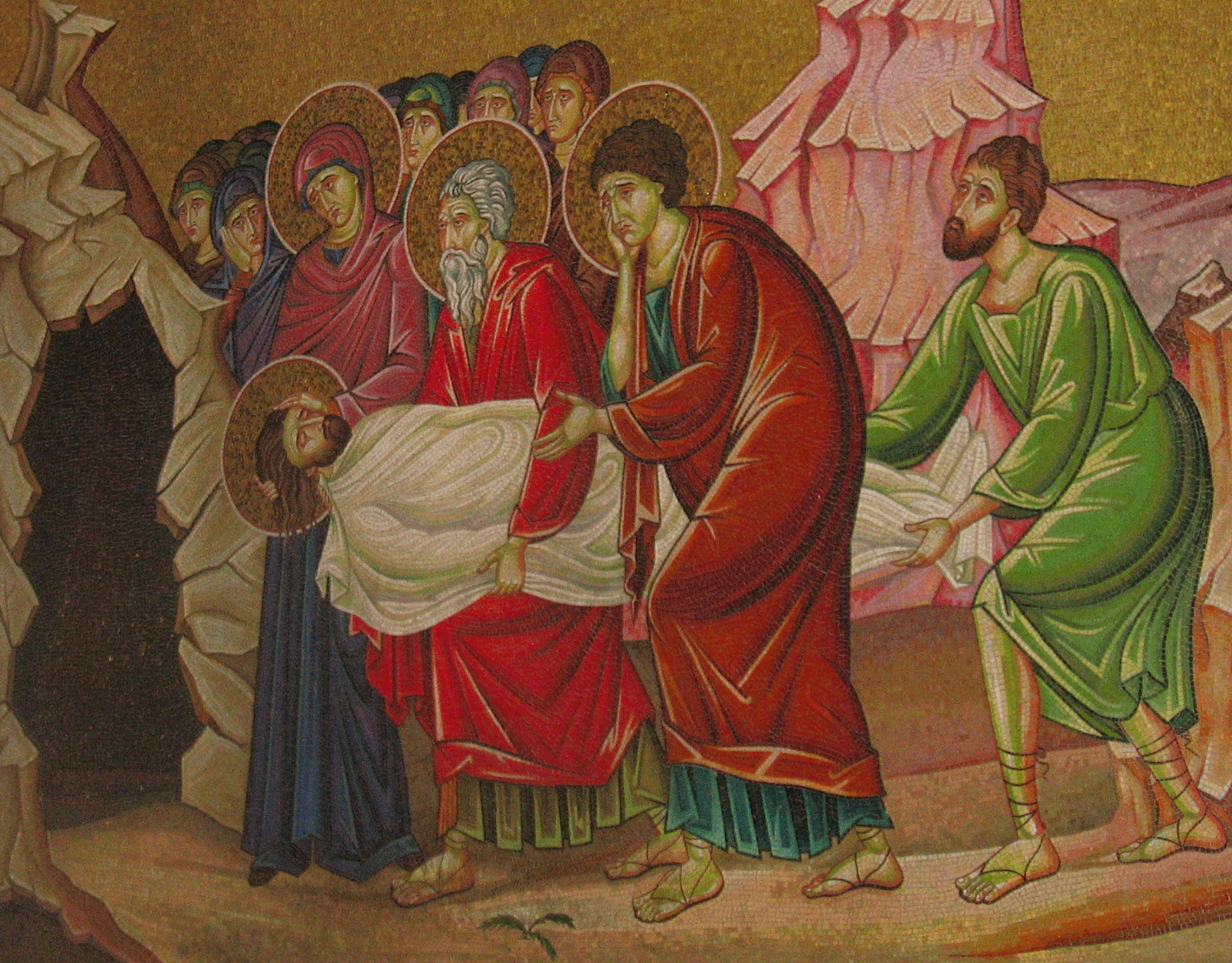 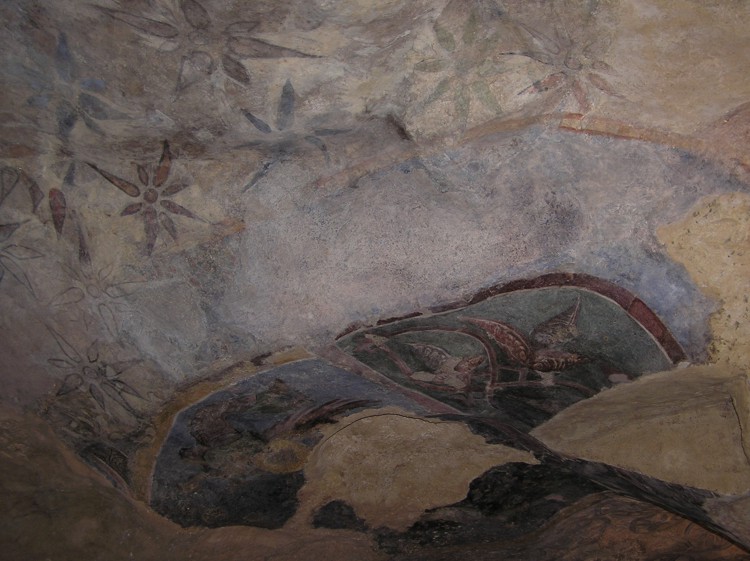 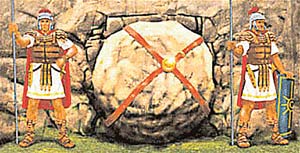 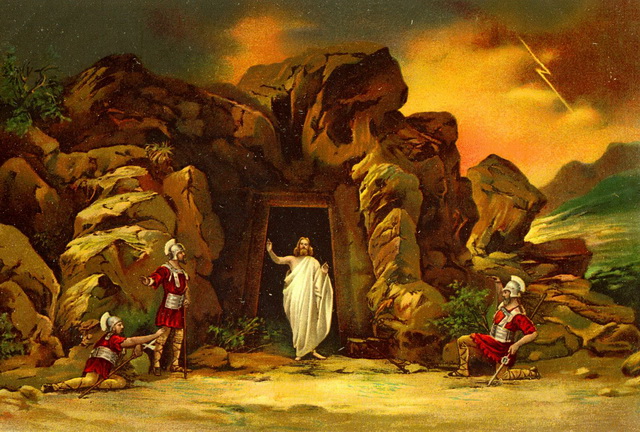 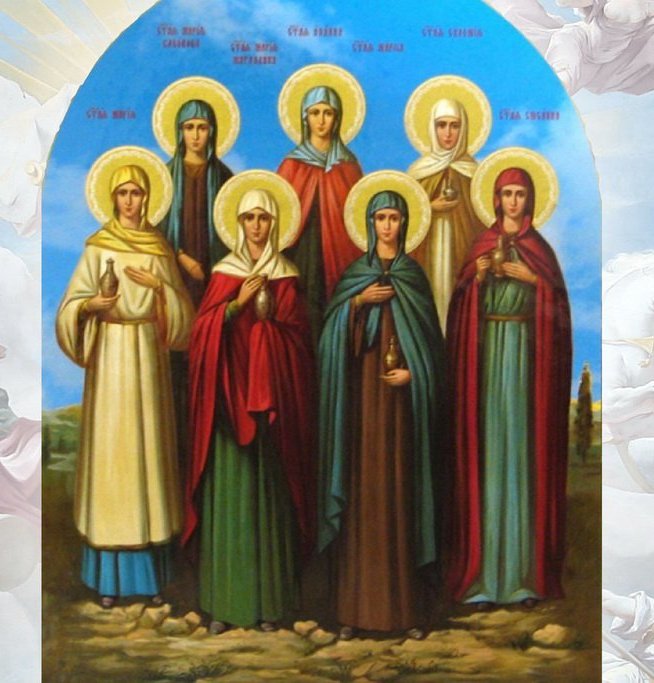 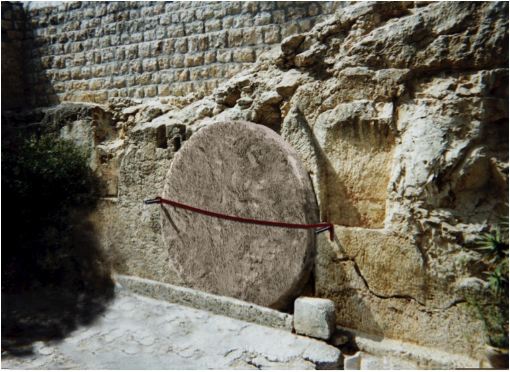 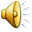 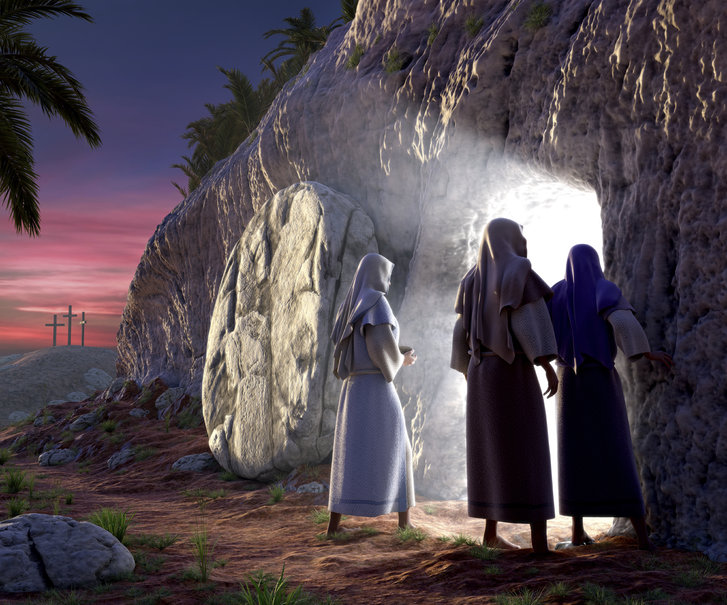 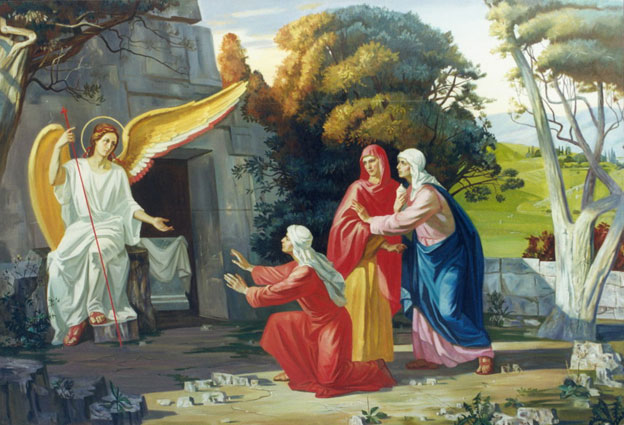 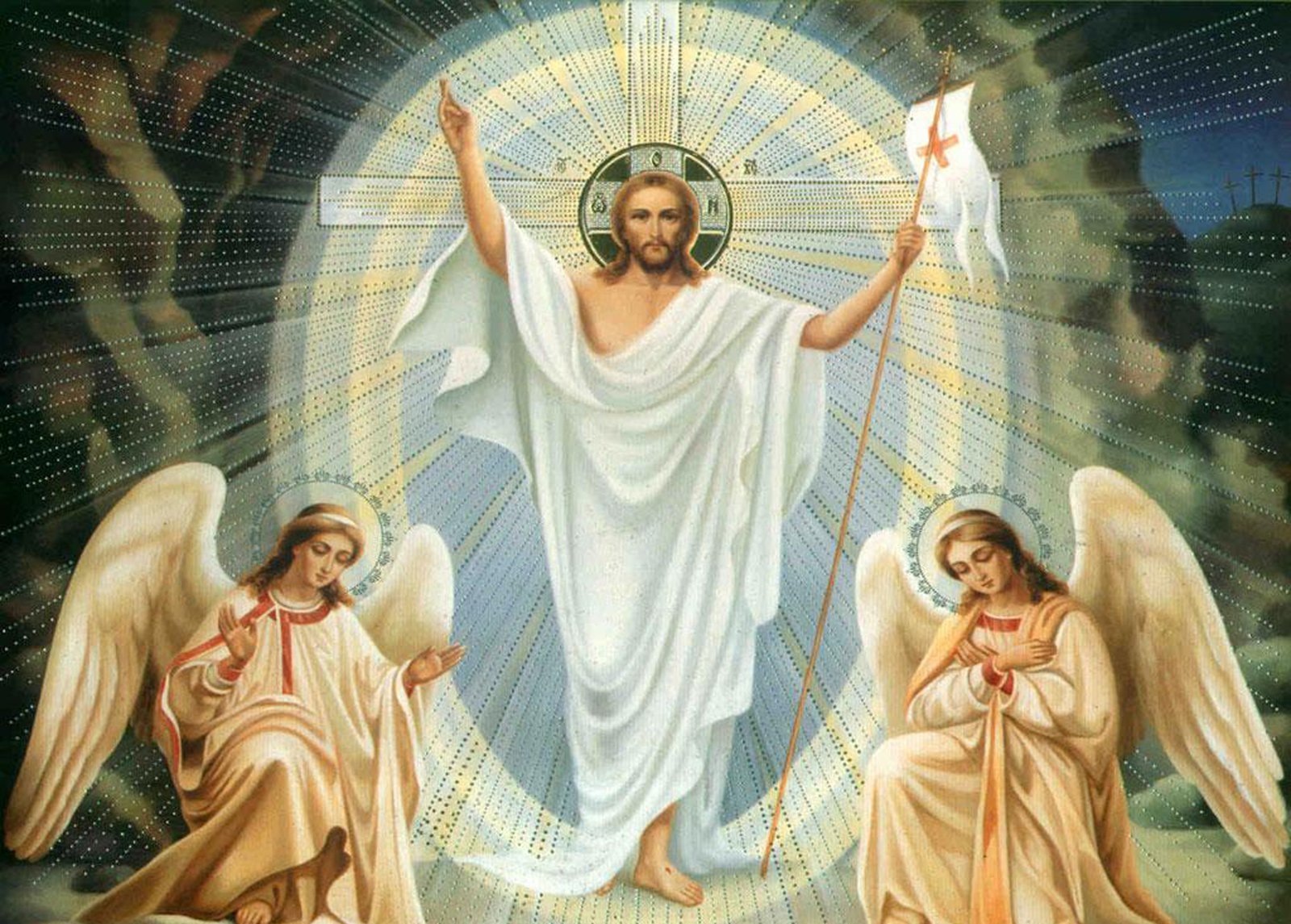 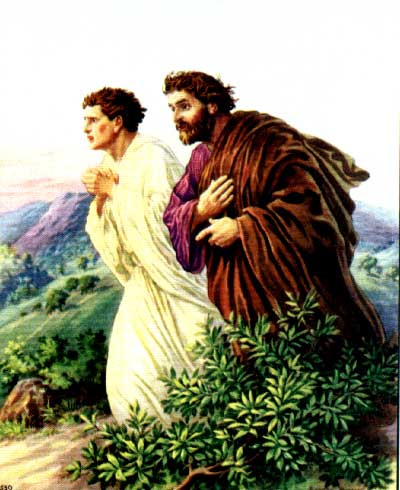 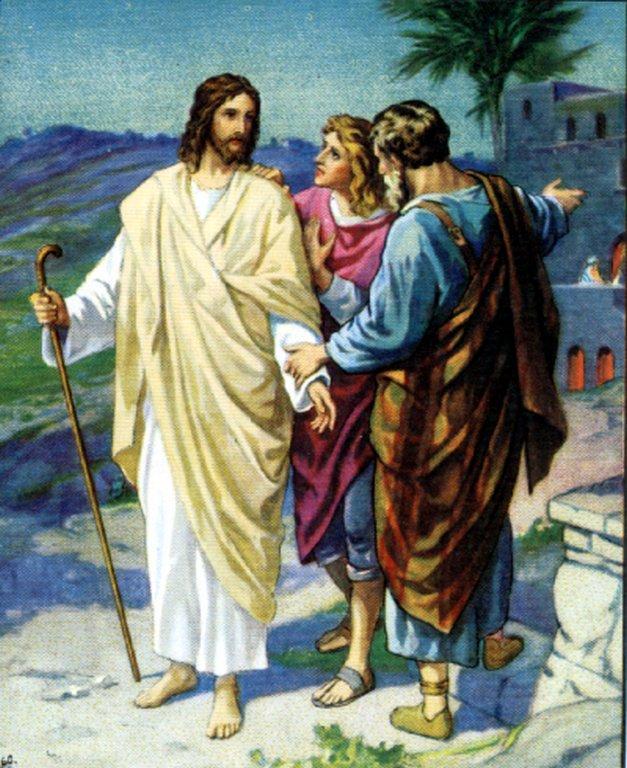 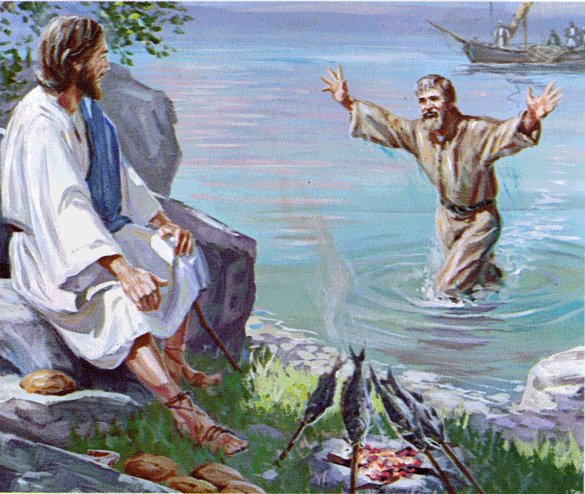 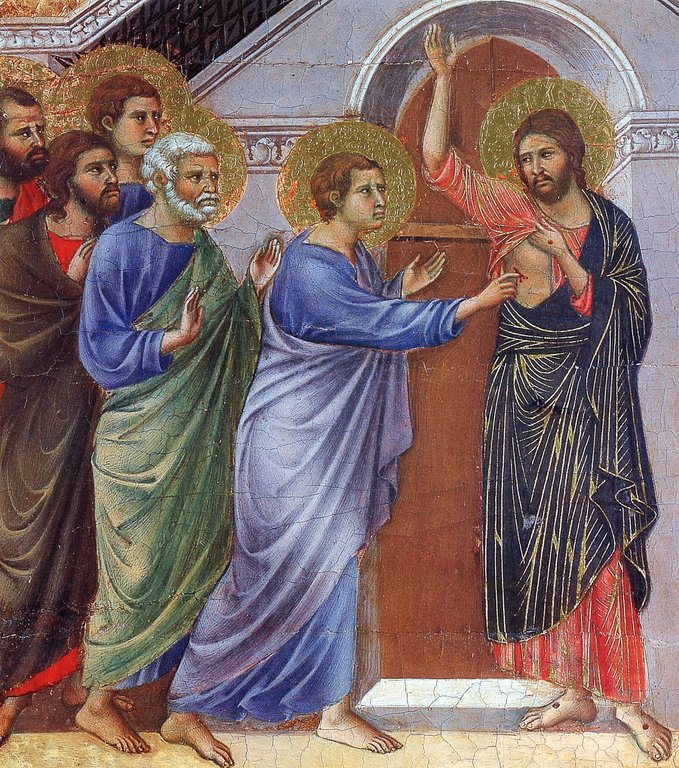 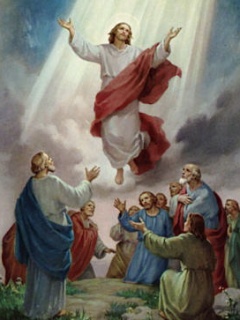 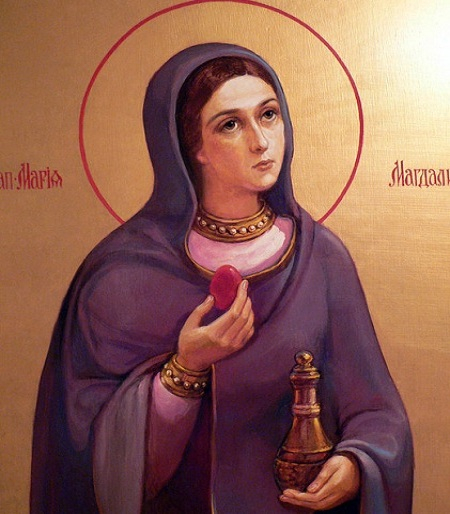 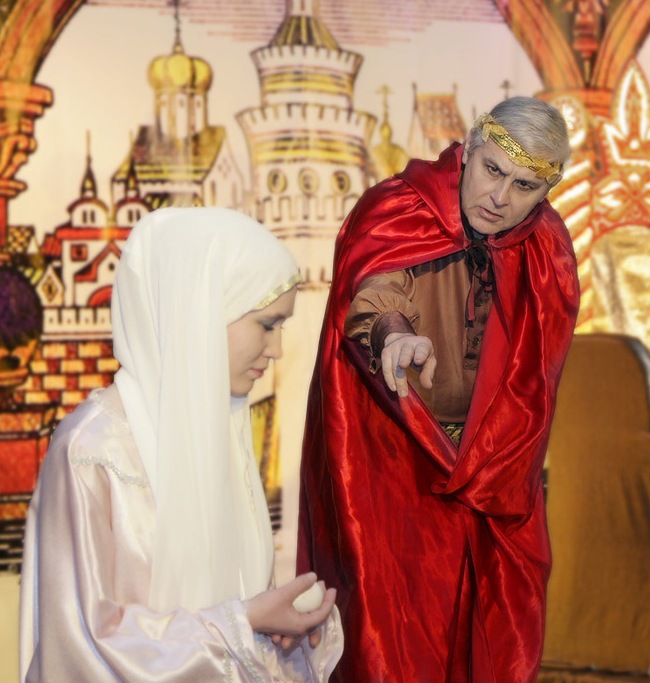 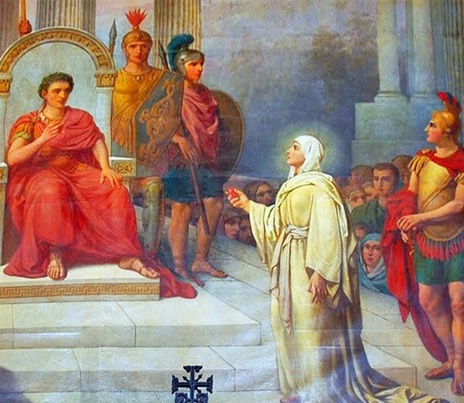 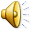 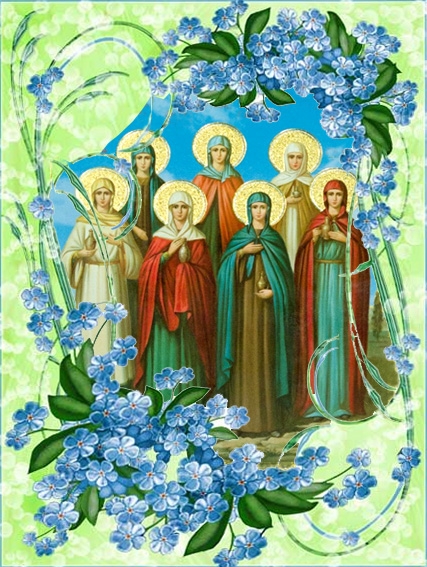 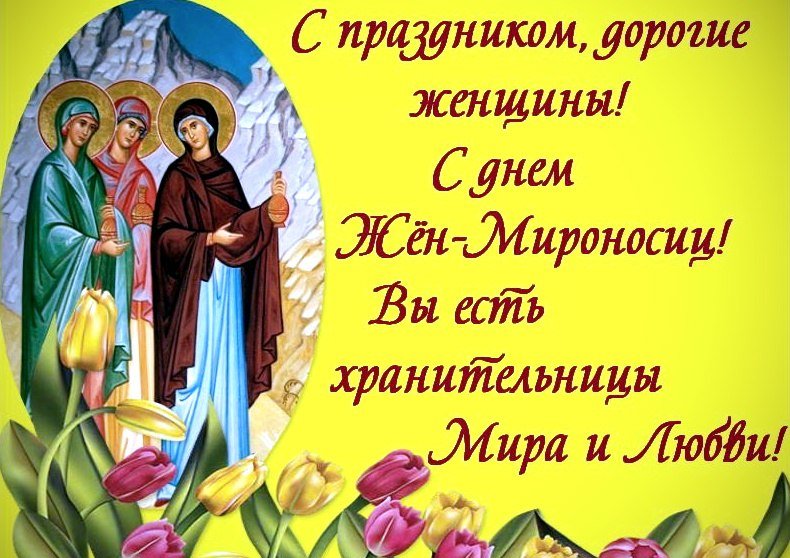 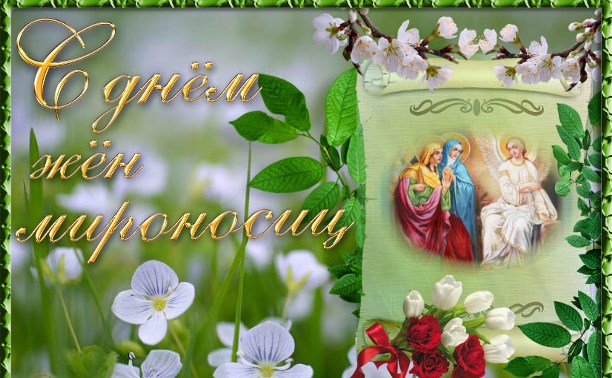 Христос воскрес!
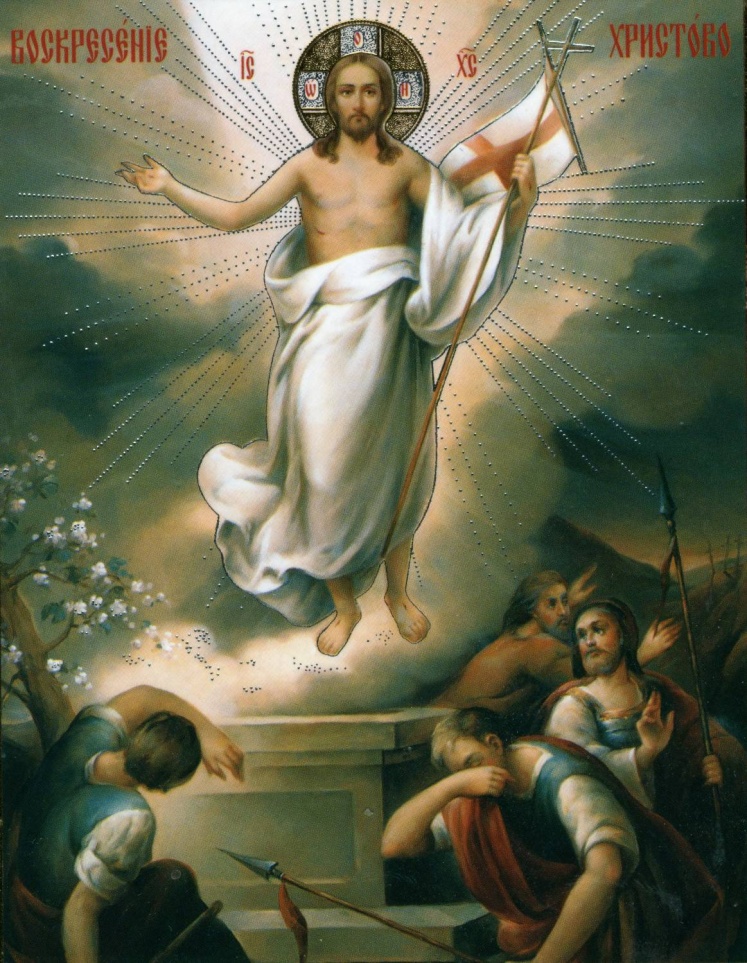 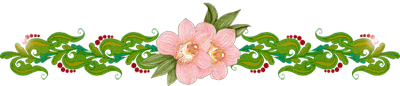 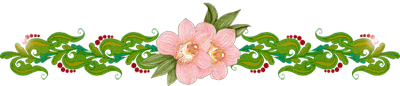 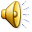 Всякое дыхание хвалит Господа !
Люди, ликуйте, все торжествуйте!: Христос воскресе, радость принесе! 

Звезды светите, славу несите,Христос воскресе, радость принесе! 

Травы  шумите, ветры гудите, Христос воскресе, радость принесе! 

Ангелы пойте, песню утройте, Христос воскресе, радость принесе!
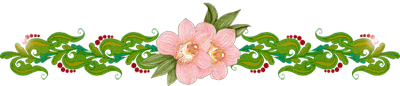 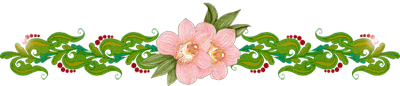 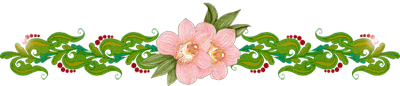 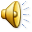